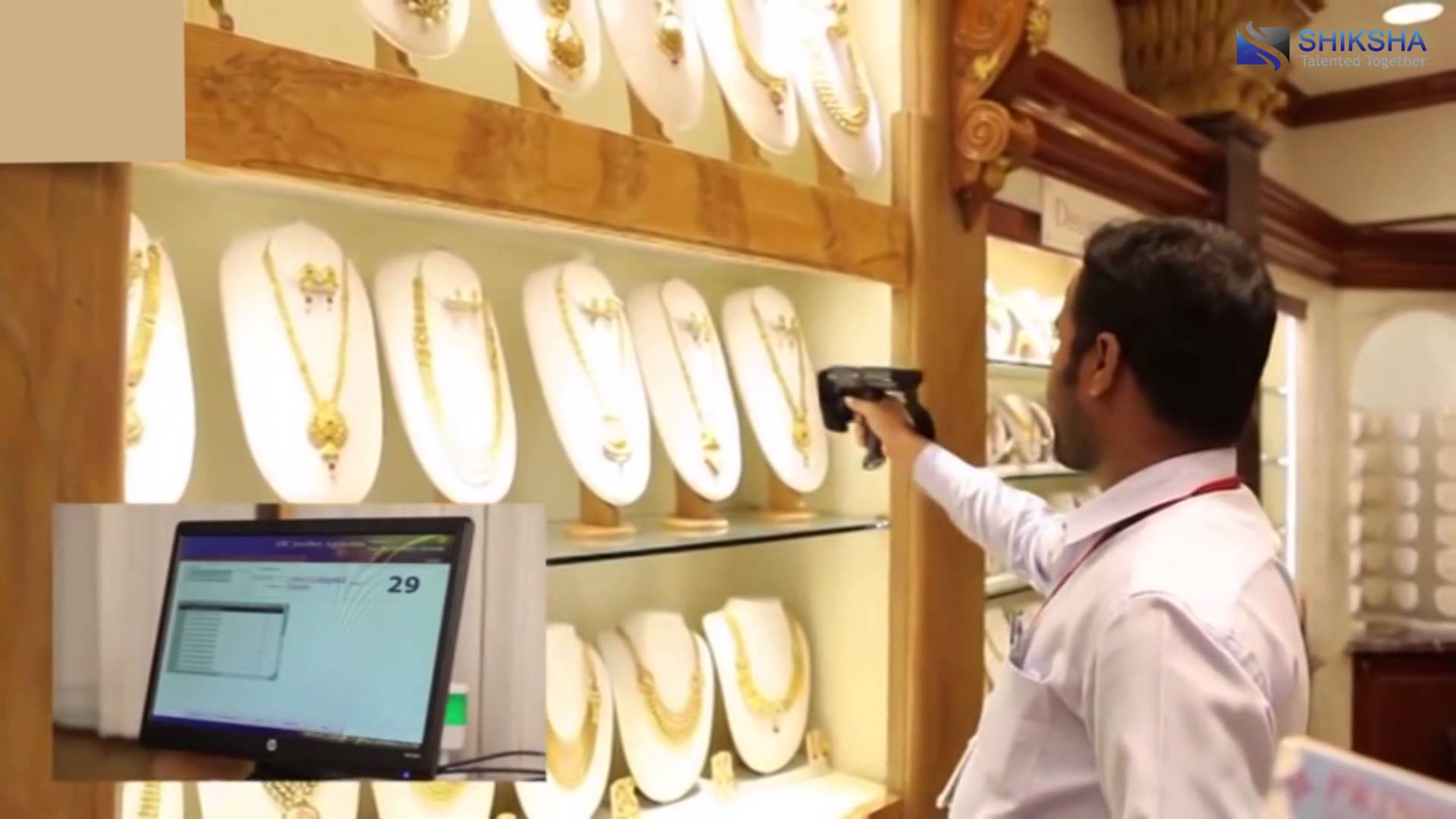 JewelryTrak
RFID Based Jewelry Tracking System
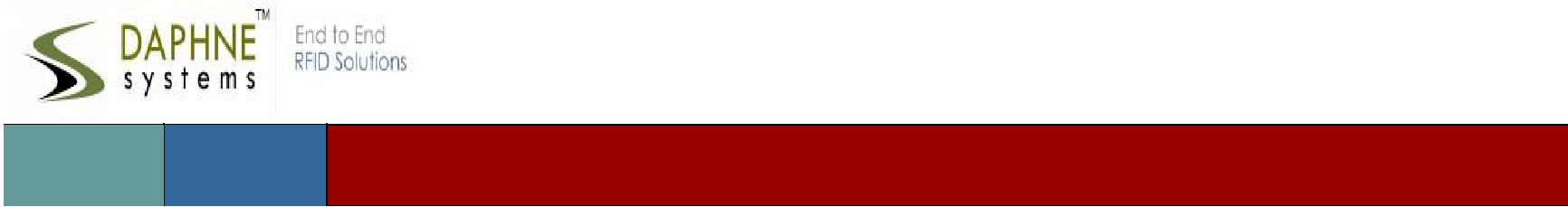 The Concern
A jewelry shop face a tremendous task of maintaining and accounting of thousands of jewelry item in a single store.
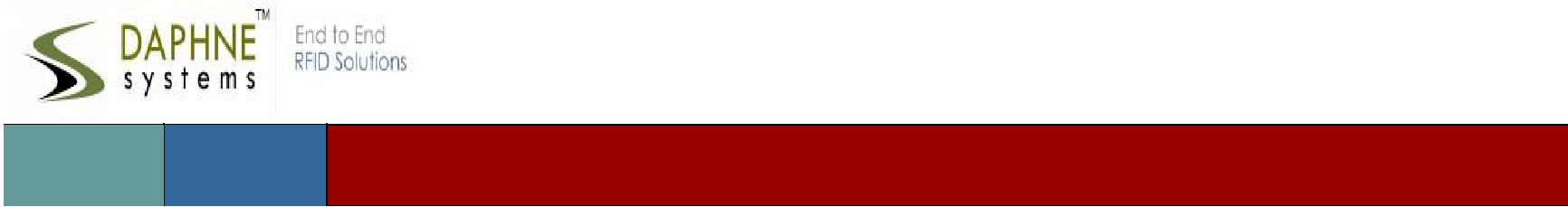 The Saviour
We need a technology that: 
 
-  Jewelers always want their premises
   safe and secure from theft and unwanted practices
 
- Reduces manual handling time
 
- Improve inventory process
 
- Provide security to the jewelry
We need
RFID (Radio Frequency Identification)
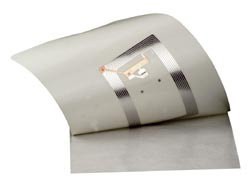 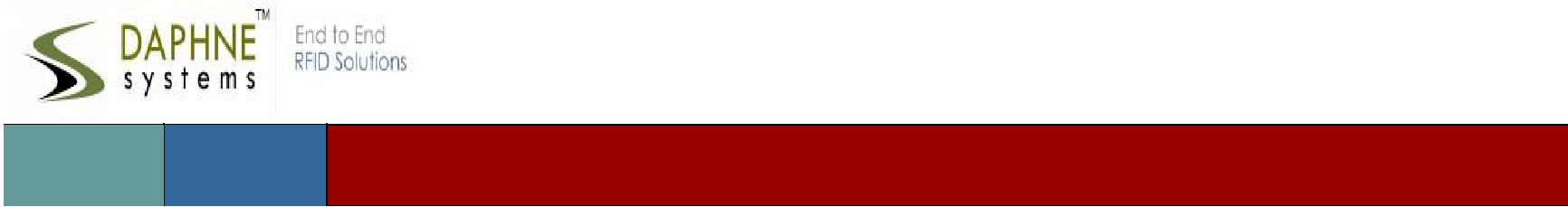 How RFID Works?
Reader broadcasts
signal through antenna
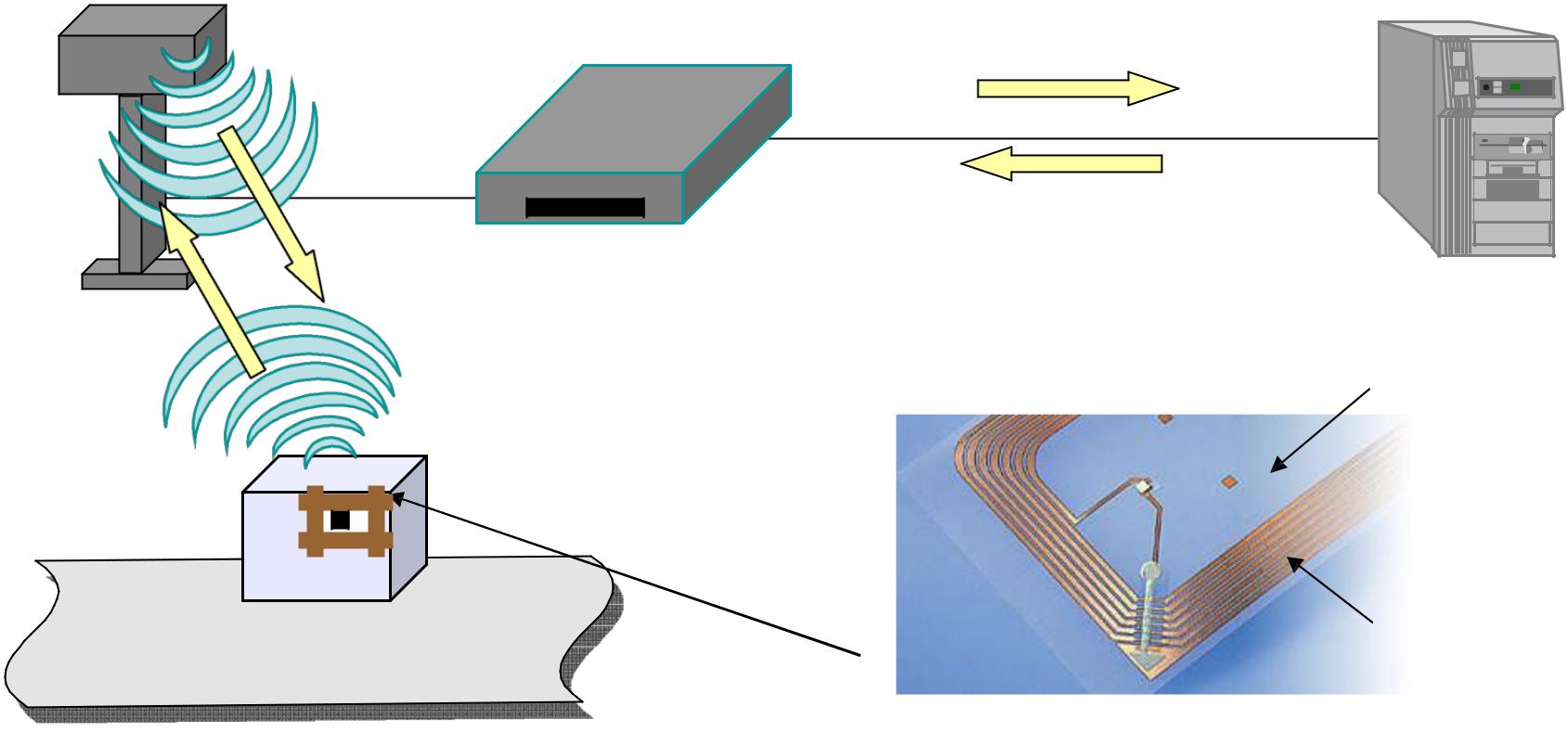 Antenna
Reader
The Charged tag sends identifying
response back to the reader
Polyethylene Media
Tag
Tag receives signal
and gets charged
Chip
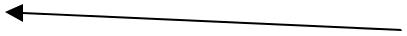 Copper coil antenna
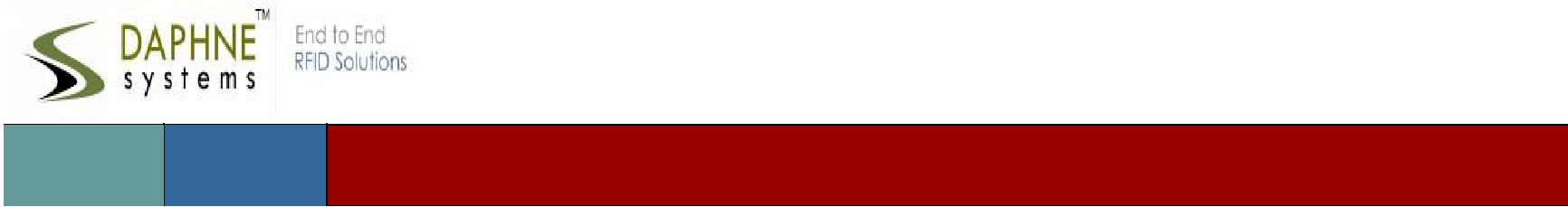 Our Solution
Considering all the pain areas of the jewelry industry, Daphne Systems offer the below solution to increase the productivity.

Jewelry Tracking System
Inventory Management System
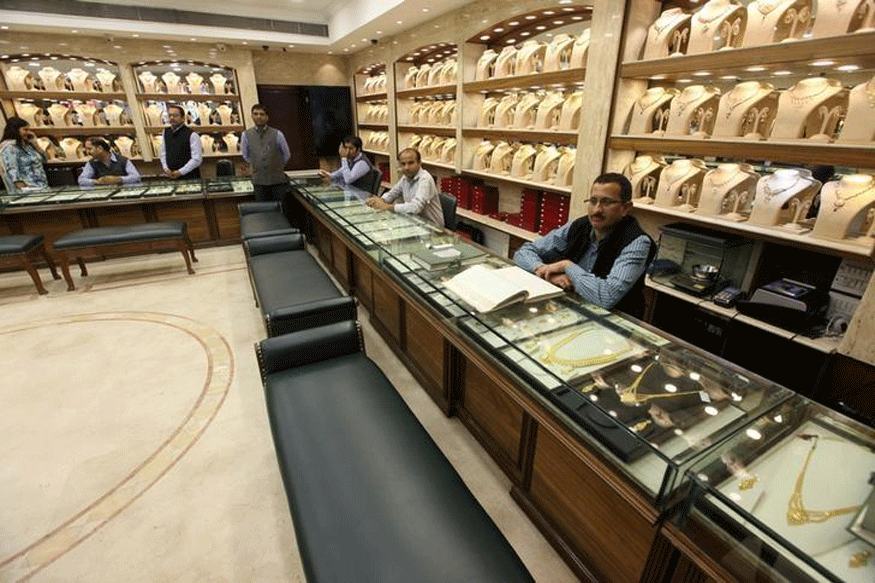 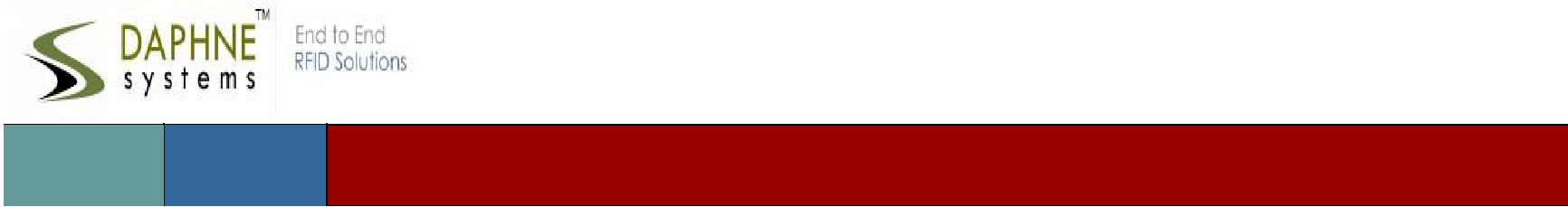 Description at a glance
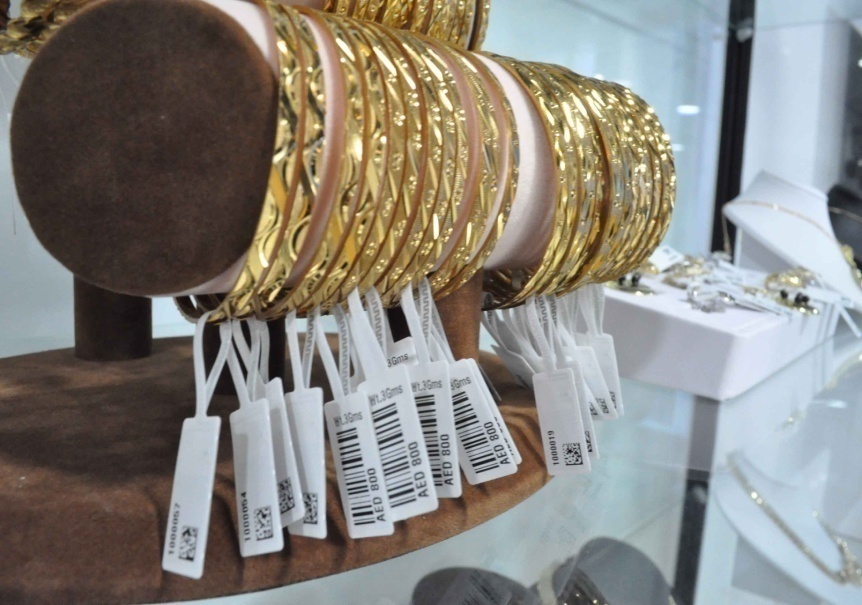 Jewelry Tracking System  offer you the complete tracking of your jewelry within your premises with the help of RFID technology.
All the jewelry get tagged with the RFID labels.
Now if anybody tries to carry these tagged jewelry outside, it will automatically get read by the RFID reader-antennas deployed at the entry-exit gate points and an alarm get generated.
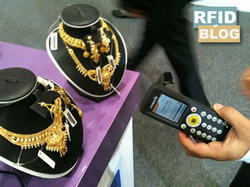 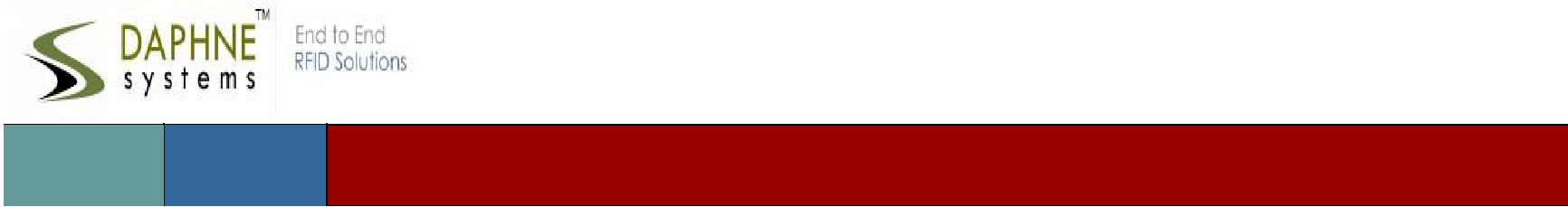 Description at a Glance
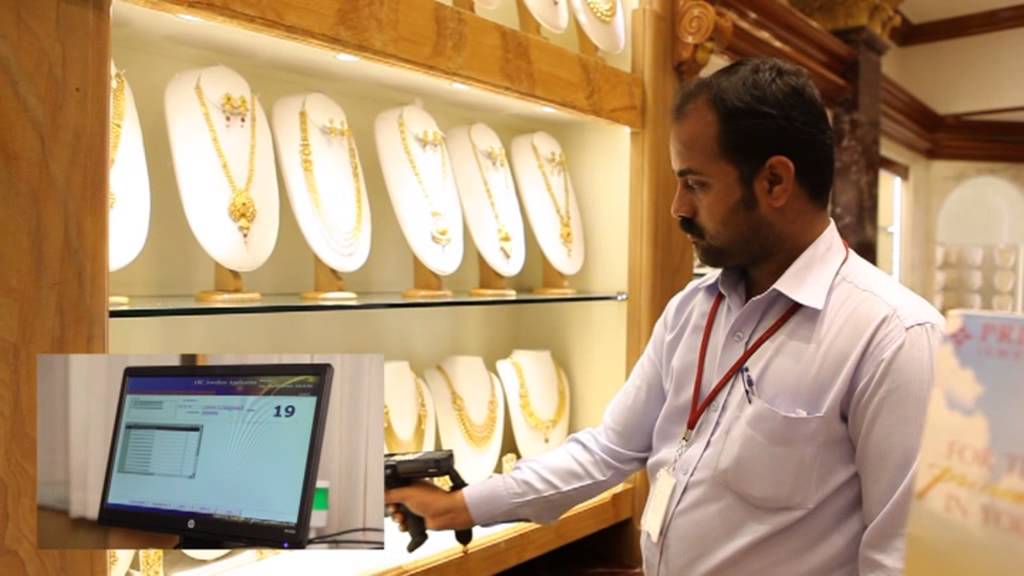 Inventory Management System:

Using a RFID handheld reader to scan each piece insure data integrity and accuracy.

RFID handheld reader are extremely accurate and will never scan any ID incorrectly, thus reducing mistake and save the time in comparison to the manual inventory management done by the staff in the end of the day.
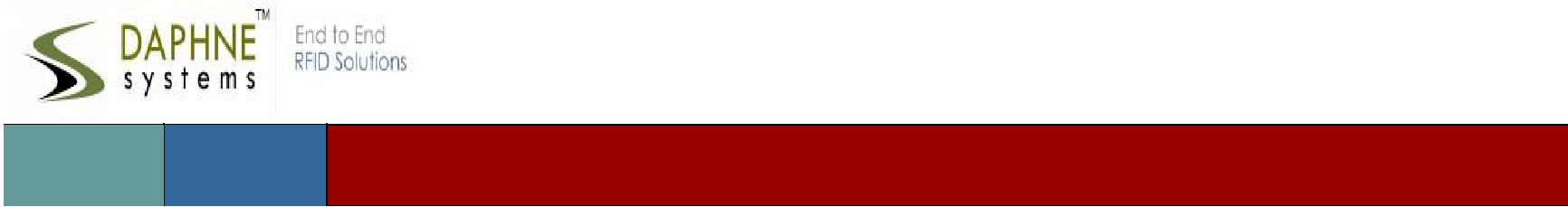 System Components
RFID Tags:

Paper thin label.
Placed inside the cover of each file/document.
Consists of an etched antenna and a tiny chip which stores vital item information.
Including a unique ID number.
Provides identification and security in a single tag.
Password protected anti-theft security bit.


       Specification: 
Surface material: paper or PET
IC: NXP
Frequency: 860-960MHz
Protocol-ISO 18000 6C EPC Class 1 Gen 2
Operation: -400 C to 850 C
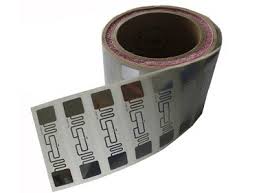 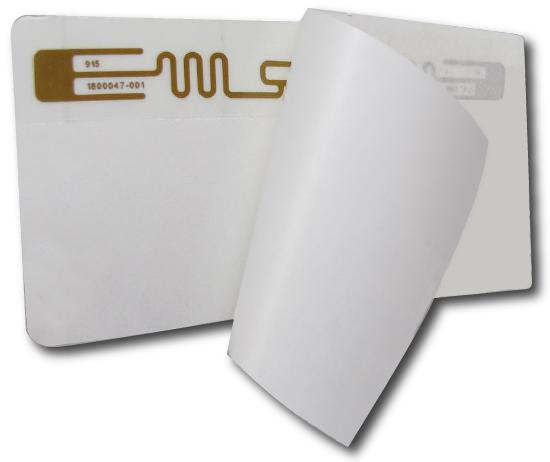 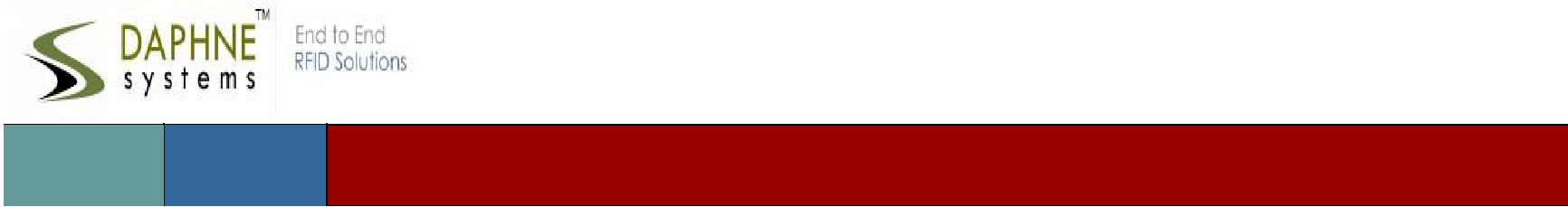 System Components
RFID Handheld Reader:
The  Handheld RFID reader gives ability to capture a comprehensive range of data from RFID tags to images. 
With this flexible multi-function handheld RFID reader, which reads data in remote areas where fixed RFID readers can’t reach.
       Specification:
Read Range: 0.2ft to 8 ft. 
Antenna: Integrated, linearly polarized
Frequency: 860-960MHz
Protocol-ISO 18000 6C EPC Class 1 Gen 2
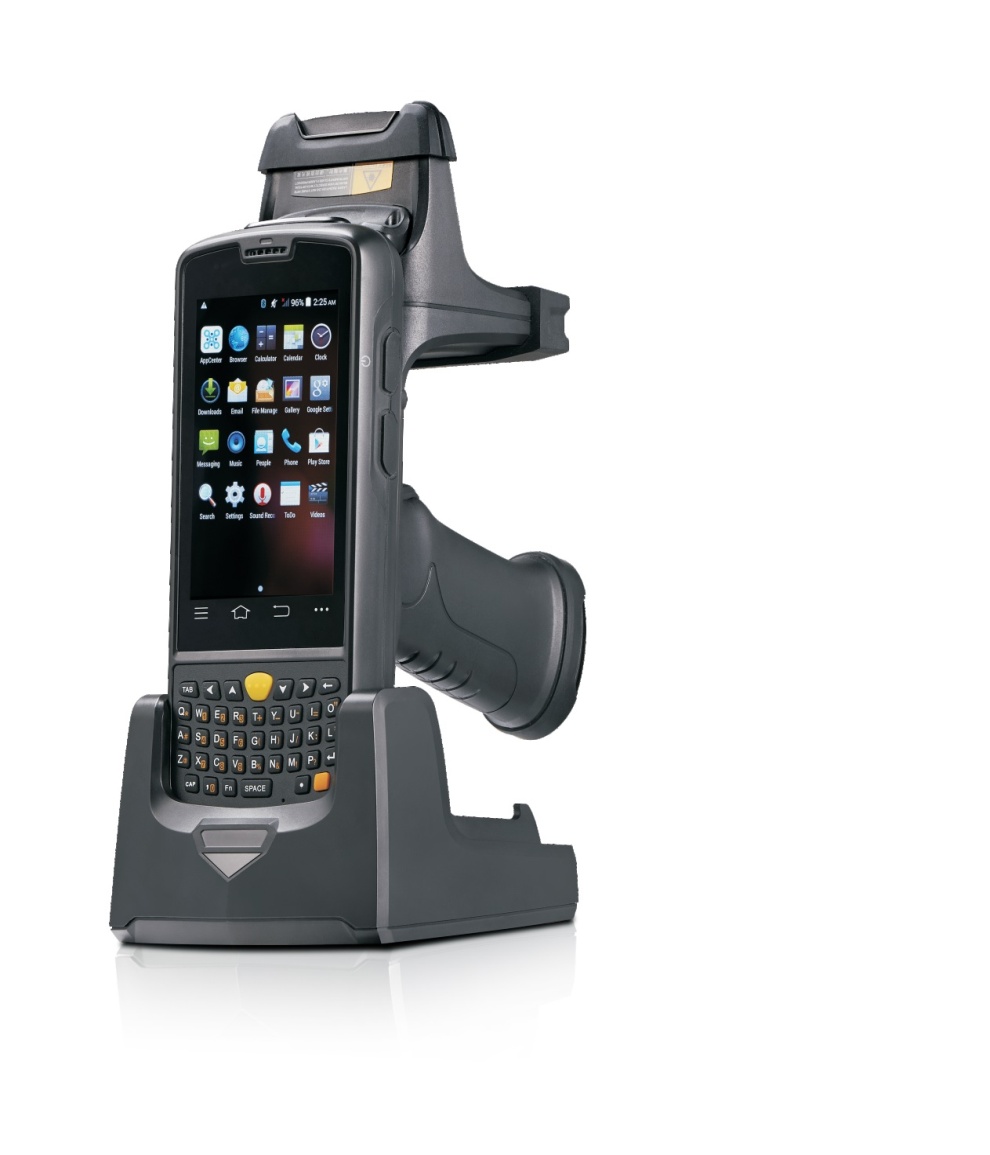 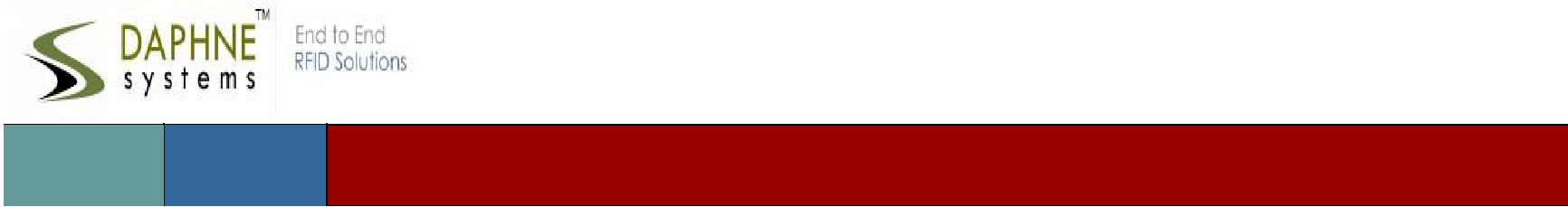 System Components
Application Software:
The JewelryTrak application software forms the backbone of the whole system. 
It performs end to end functionality from programming the RFID tags and employee smart cards to query the system for locating the position of a particular jewelry.
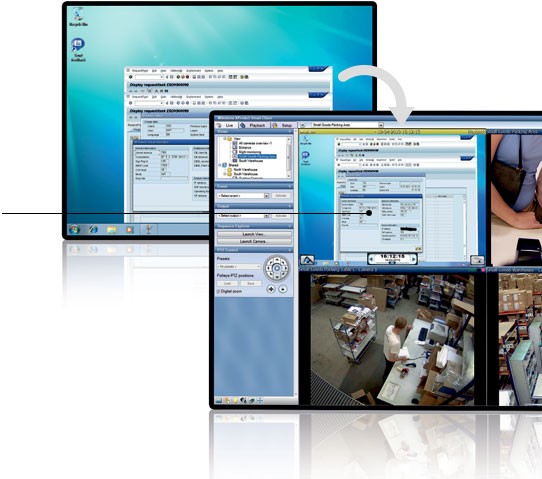 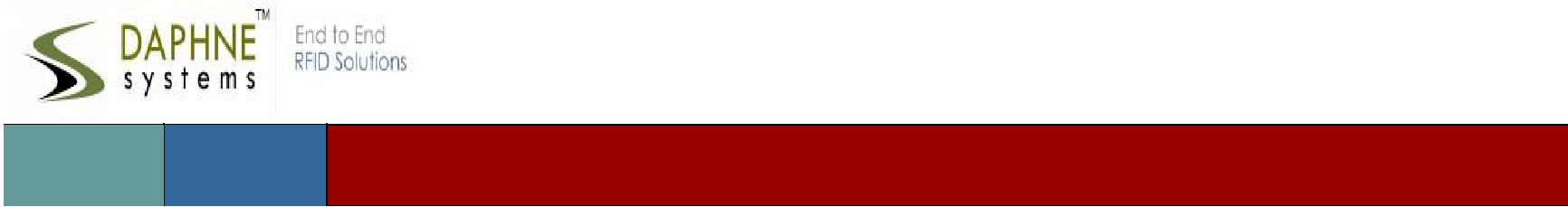 System Components
RFID Server:
Central Control Unit for all the RFID Stations in the local network.
Primary database server
Acts as a backup server in case of connection failure 
Web based Admin Console 
Monitor and configure RFID workstations, view customized reports etc.
Define Access Control Levels to the users.
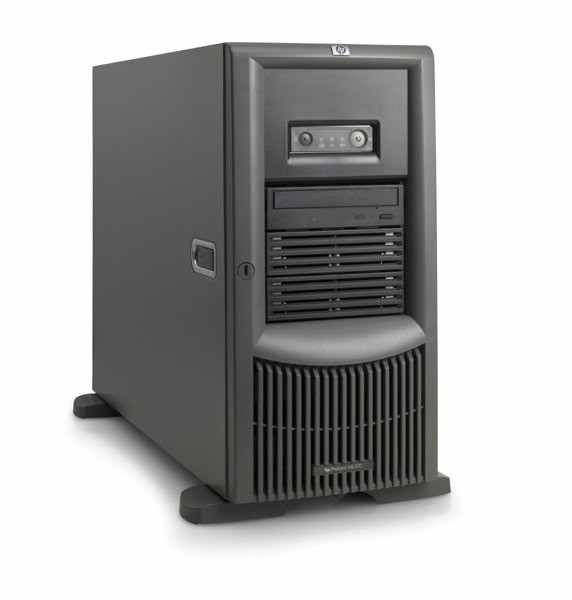 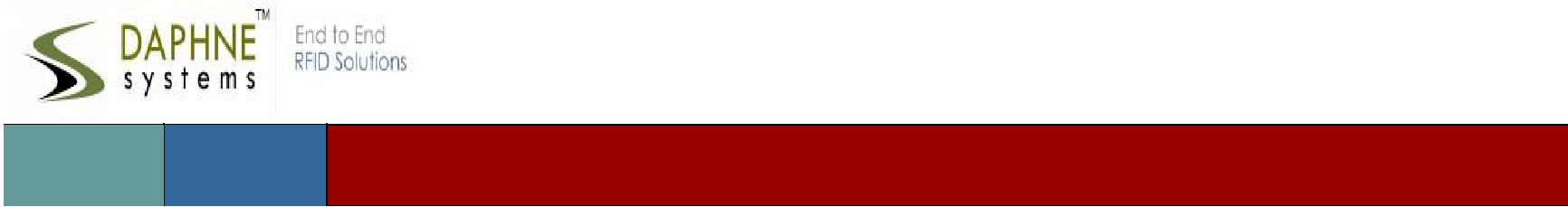 Benefits
There is a strong ROI you can pull from RFID Jewelry Tracking, especially when you consider the amount of valuables professionals looking for things.

     The JewelryTrak RFID System:
Eliminates searches for jewelry 
Performs jewelry room or desk audit quickly 
Fresh staff time for high value work 
Improves productivity and reduces costs 
Passively track jewelry as staff walk around 
Help find particular jewelry very quickly
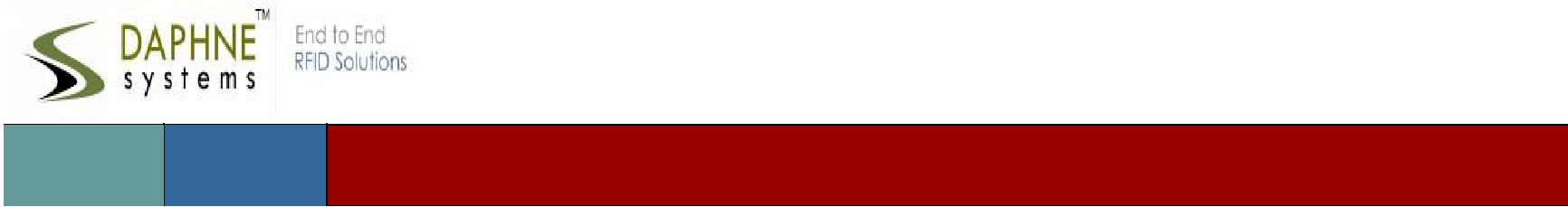 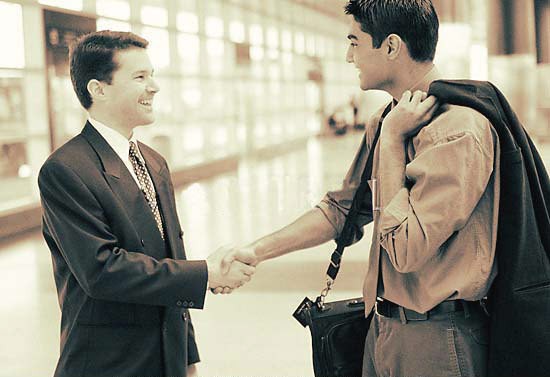 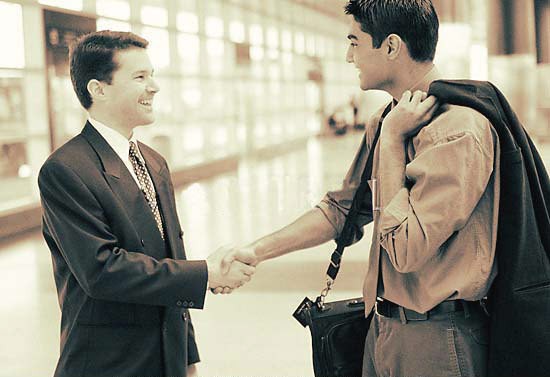 Daphne Systems Private Limited
THANK YOU









                                                                                                                                              Daphne Systems Private Limited
                                                                                           114, First Floor, Alaknanda Commercial Complex
                                                                                           LSC Plot No. 3  Vikas Kendra, E-Block Vikaspuri
                                                                                           Delhi – 110018, Mobile No.  91+ 9910315436
                                                                                           Tel: 011-43021682 Email: info@daphnesystems.com
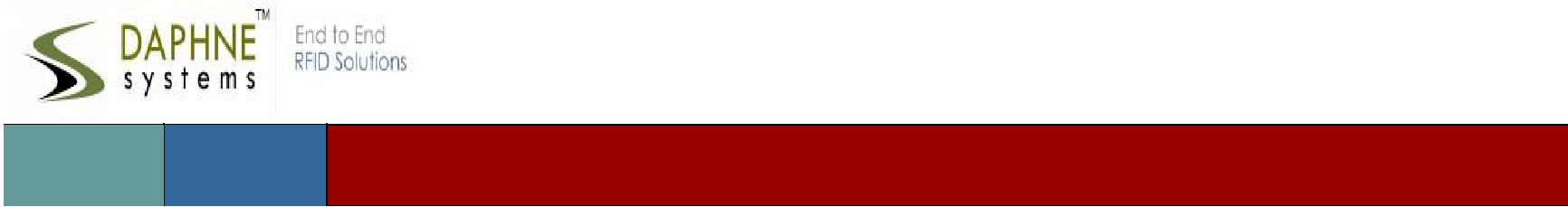